Do Now Activity – Whiteboards
06/10/2020
Name the 4 main elements of Computational Thinking?
	Ab__ / Al___ / P__ M___ / De_____ 
Describe how a linear search works?
Describe how a binary search is different?
Explain how Pseudocode is different from a programming language
Draw and label the 4 main flowchart symbols? 
	Extension… Can you think of any others?
Unit 8Algorithms
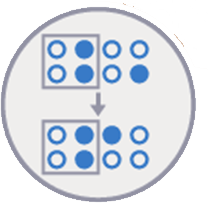 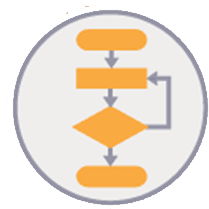 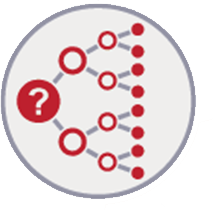 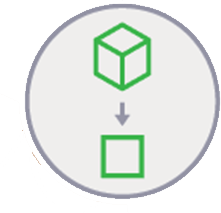 Lesson 7 – Sorting Algorithms

Good – Use different sorting algorithms to arrange data in an order.
Outstanding – Explain the advantages and disadvantages of each sorting algorithm
Sorting Algortihms = designed to arrange a set of data into a particular order
Bubble Sort
06/10/2020
Take the first element and second element from the list
Compare them
IF element 1 > element 2 THEN
Swap then
ELSE
Do nothing
  Repeat: Move along the list to the next pair
IF no more elements: Goto 1
ELSE: Goto 2
Until: you have moved through the entire list and not made any changes
Bubble Sort - Example
Element Number
Value
1) Compare elements 1 and 2
2) Is element 1 > element 2?
3) Yes: so swap them
4) Compare elements 2 and 3
5) Is element 2 > element 3?
6) Yes: so swap them
Bubble Sort - Example
Talk through the next steps that are taken in the bubble sort:
Bubble Sort - Example
Compare elements 5 and 6
Is element 5 > element 6?
Yes, so swap them
Compare elements 6 and 7
Is element 6 > element 7?
Yes, so swap them
Bubble Sort - Example
Compare elements 7 and 8
Is element 7 > element 8?
Yes, so swap them
You have come to the end of the list.
A change has been made.
So you start again.
Compare elements 1 and 2
Swap? No
Bubble Sort - Example
Compare 2 and 3
Swap? No
Compare 3 and 4
Swap? No
Compare 4 and 5
Swap? No
Compare 5 and 6
Swap? No
Bubble Sort - Example
Compare 6 and 7
Swap? Yes
Compare 7 and 8
Swap? No
You’ve reached the end.
Have you made any swaps?
Yes, so start again.
Task: Work in pairs to complete the bubble sort.
Activity 2 - Answer
Cycle 2
Cycle 1
Cycle 3
Bubble Sort - Advantages and Disadvantages
06/10/2020
ADVANTAGES
Simple to write (only a few lines of code)
Easy to understand
Data sorted in place so there is little memory overhead ready for processing
DISADVANTAGES 
Takes time to sort
Insertion Sort
06/10/2020
Element 1 is a ‘sorted’ list.
The rest of the elements are an ‘unsorted’ list.
Compare the first element in the ‘unsorted’ list to each element in the sorted list.
IF it is smaller, put it in in front of that element (move the others along).
ELSEIF it is larger, compare with the next.
ELSEIF there are no more elements in the ‘sorted’ list put it in the final position.
REPEAT UNTIL all element in the ‘unsorted’ list are in the ‘sorted’ list.
Insertion Sort - Example
Insertion sort this list
12 is the sorted list
Take element 1 of unsorted list
Compare to first element in sorted list
First element is greater: so put it on left
Take next element or unordered list
Compare to first element in sorted list
First element is greater: so put it on left
Insertion Sort - Example
Take element 1 of unsorted list
Compare to first element in sorted list
First element is smaller: so move to next element in ordered list
Next element is smaller: so move to next element in ordered list
No more elements left, so insert at the end of the ordered list
Insertion Sort - Example
Can you talk through the next steps in groups?
Insertion Sort - Example
Take element 1 of unsorted list
Compare to element 1 in sorted list. It is larger.
Compare to element 2 in sorted list. It is larger.
Compare to element 3 in sorted list. It is larger.
Compare to element 4 in sorted list. It is larger.
Compare to element 5 in sorted list. It is larger.
Compare to element 6 in sorted list.
It is the same, so place it to the right.
Insertion Sort - Advantages and Disadvantages
06/10/2020
ADVANTAGES
Simple to code
Very good performance with small lists 
Very good when the list is almost sorted as few compares need to be done.
Sort-stable (it keeps the relative positions of the elements intact)
Very memory efficient (it only needs one extra storage location to make room for the moving items)
Good with sequential data that is being read in one at a time e.g. tape, hard disk or data being received sequentially.
DISADVANTAGES 
Poor performance with large lists.
Merge Sort
06/10/2020
Split all elements into individual lists.
Compare the first element in both lists.
Put the smallest into a new list.
Compare the next element of 1 list with the second element of the 2nd list.
Put the smallest into a new list.
Repeat until merged.
Merge Sort example
06/10/2020
15
2
7
4
12
9
3
12
3
15
2
7
4
9
3
9
12
15
2
4
7
2
4
7
9
12
15
3
Merge Sort - Advantages and Disadvantages
06/10/2020
ADVANTAGES
It is quicker for larger lists 
More efficient because unlike insertion and bubble sort it doesn’t go through the whole list several times.
DISADVANTAGES 
Slower comparative to the other sort algorithms for smaller tasks.
Uses more memory space to store the sub elements of the initial split list.